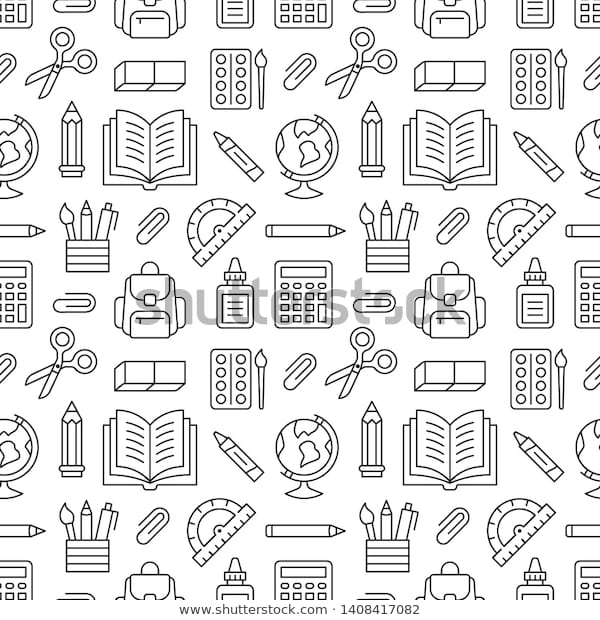 MATERIAL DE APOYOUnidad 1 guía n°10Lenguaje y Comunicación 6to básicoCualquier consulta, relacionada con las guías o contenidos de la asignatura, debes realizarla al correo:marjorie.palominos@colegio-mineralelteniente.cl
Recuerda que en tu cuaderno siempre debes anotar la fecha, objetivo y habilidad.
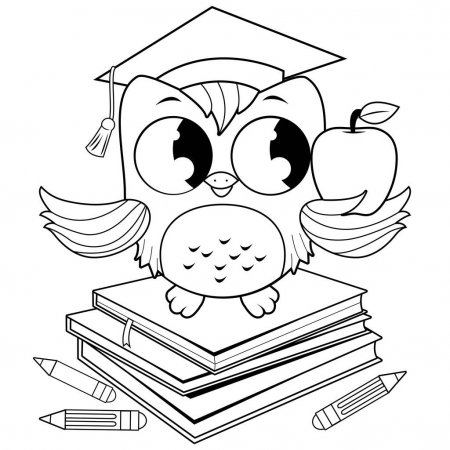 Tú decides si escribes la actitud porque lo importante de ella es que la cumplas y la demuestres en tu conducta.
RECORDEMOS QUE:
El hablante lírico es la voz ficticia que se expresa en el poema.
ACTITUD LÍRICA
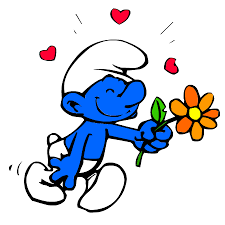 El hablante lírico, demuestra cierta actitud cuando se refiere a su objeto lírico.
A esta postura que toma, a esta actitud, la llamaremos ACTITUD LÍRICA.
Responde a la pregunta ¿CÓMO SE EXPRESA? o ¿CÓMO LO ESTÁ DICIENDO?.
A veces podemos encontrar más de una actitud, pero tenemos que ver cuál predomina, cuál se nota más.
Podemos diferenciar 3 actitudes líricas:
ENUNCIATIVA
CARMÍNICA O DE LA CANCIÓN.
APOSTRÓFICA O APELATIVA.
Al expresarse, pareciera que el hablante está describiendo o narrando hechos. (aunque esté escrito en versos).
Habla de otros, aunque él puede ser parte; puede hablar de un lugar, de una persona, etc.
El hablante expresa su interior, sus sentimientos, lo que él siente frente a algo, su estado de ánimo. Utiliza el “yo”, o sea, se refiere a sí mismo.
OJO: En esta actitud, el hablante puede hablar a otro, pero no esperando una respuesta, sino que expresando lo que él siente.
El hablante se dirige a un tú ficticio, le habla, esperando respuesta, invitándolo a hacer algo, establece un diálogo sin respuesta.
Puede parecer que habla a alguien más (uno o varios)
El jinete se acercaba,
tocando el tambor de mano.
dentro de la cobija,el niño
 tiene los ojos cerrados.
Después de viajar por los sitios más extravagantes
Descubrí que
Que tú eres mi lugar favorito.
Agua, TE lo suplico,
Con estas palabras que TE digo,
ACUÉRDATE de Borges, TU amigo
No FALTES a mis labios.
Ella iba caminando sola por la calle
Pensando Dios que complicado es esto del amor.
Vamos pa´la playa
Pa´curarte el alma.
Quiero decirte que te amo,
Que pasa el tiempo,
Más te extraño
Que sigo solo…